Chapitre IVOpérations élémentaires et antériorités dues aux contraintes d’usinage
1. Le tournage
Le tournage est particulièrement adapté à la réalisation de pièces cylindriques.
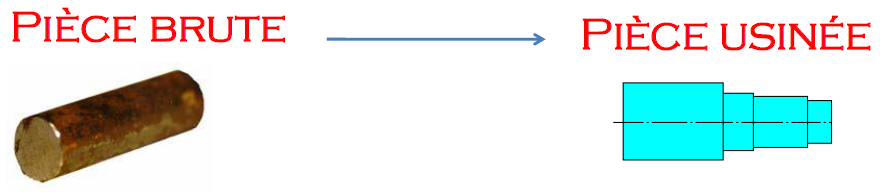 2. Machine
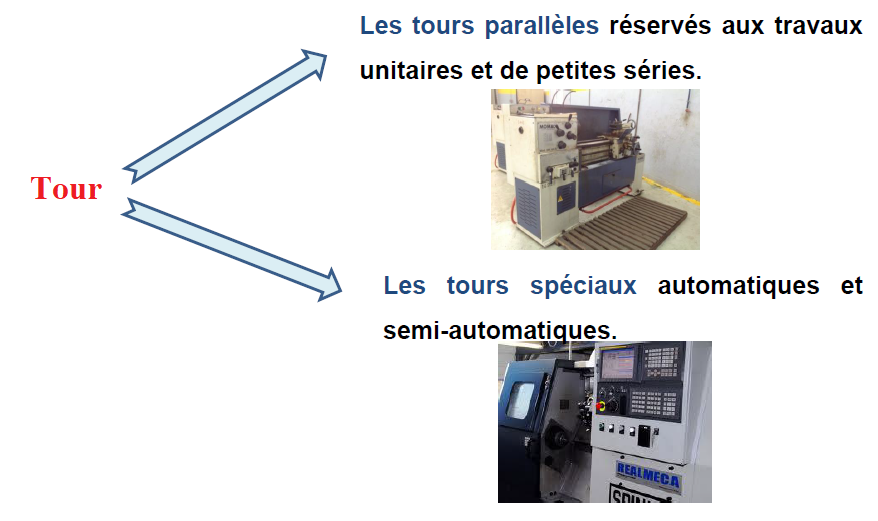 Composition (tour parallèle)
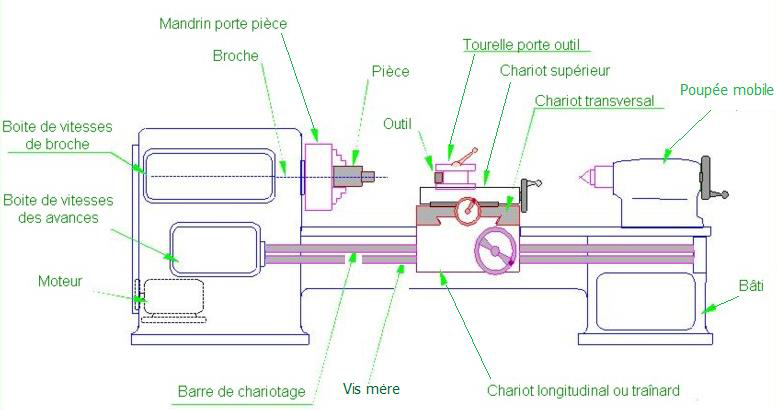 Mouvements pièce/outil
Pour engendrer une surface de révolution sur un tour parallèle, il faut appliquer à la pièce et à l’outil deux mouvements conjugués:
• à la pièce : un mouvement circulaire, appelé Mouvement de coupe (Mc)
• à l’outil : un mouvement rectiligne , appelé mouvement d’avance (Ma) ou (Mf) .
Pour que l’outil produise une surface par enlèvement de copeau, un réglage de position est nécessaire. Ce troisième mouvement est appelé mouvement de pénétration ou prise de passe et est désigné par (Mp).
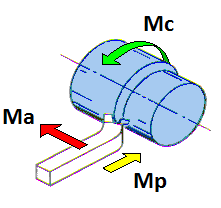 3. Outil
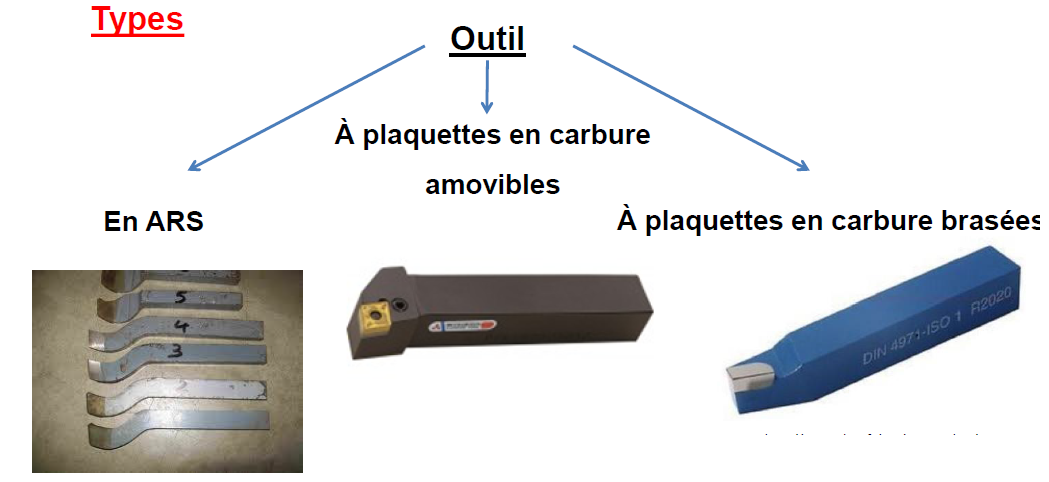 Composition 
Un outil de coupe consiste en un corps et une queue. Un corps est la partie de l’outil portant les éléments coupants ou les plaquettes. La queue de l’outil est la partie par laquelle celui-ci est maintenu.
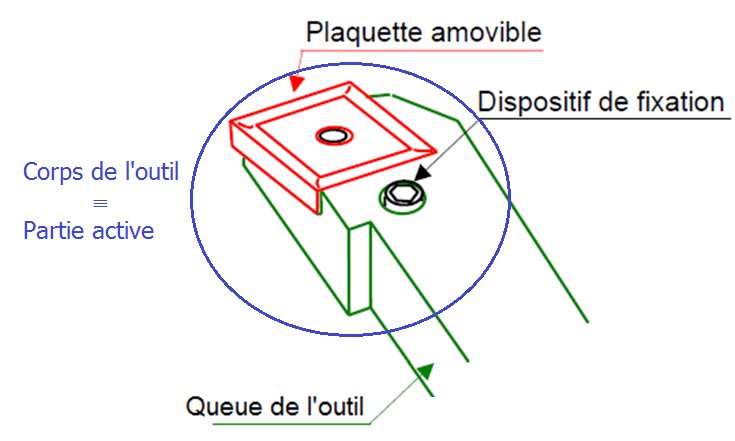 Utilisation
• Acier rapide (noté ARS ou HSS) : Ces outils sont utilisés pour des petites séries. Leur utilisation est rentable pour les usinages engendrant des vibrations ou des chocs relativement importants à l’outil. Ils conviennent bien aux matériaux tel que l’aluminium, le laiton, le plastique…etc.
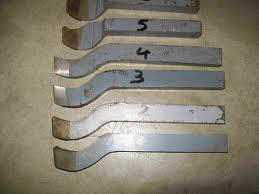 • Les outils en carbure: 
 Résistent mieux à l’usure 
 Résistent mieux à la température 
 Sont plus durs que les outils en ARS
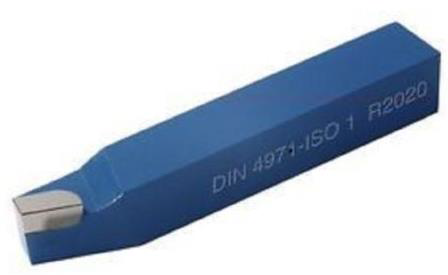 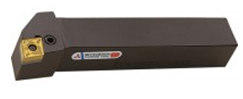 4. Quelques opérations de tournage
Chariotage :
Opération qui consiste à usiner une
surface cylindrique ou conique
extérieure.
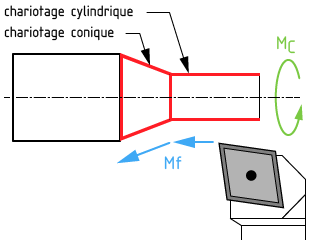 Dressage :
Opération qui consiste à usiner une
surface plane perpendiculaire à l’axe
de la broche,
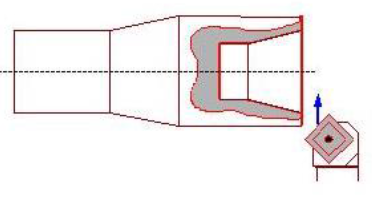 Alésage :
Opération qui consiste à usiner une
surface cylindrique ou conique
intérieure.
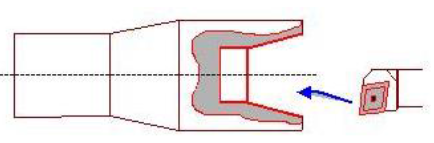 Perçage :
Opération qui consiste à usiner un
trou à l’aide d’un foret.
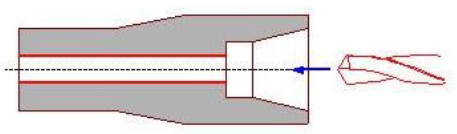 Principaux outils utilisés en tournage (extérieur et intérieur)
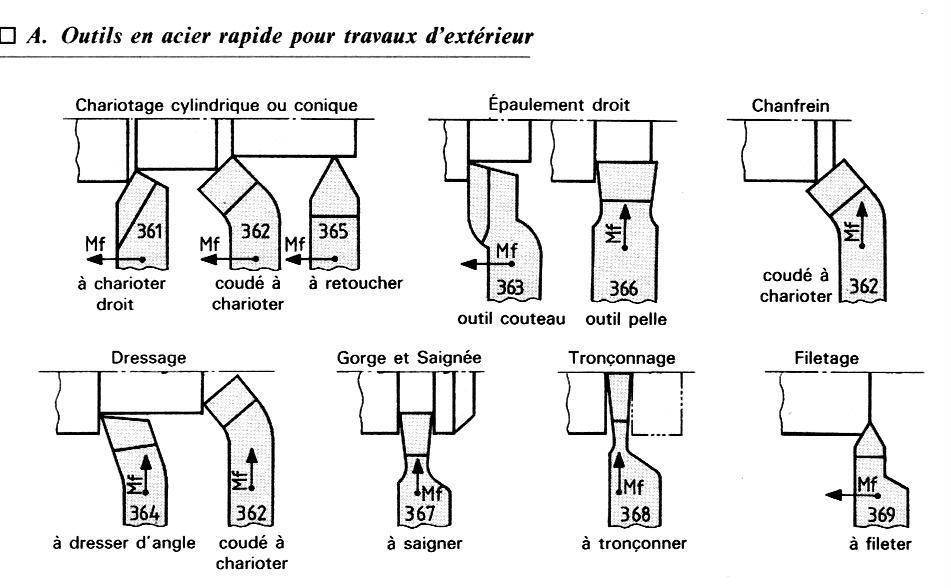 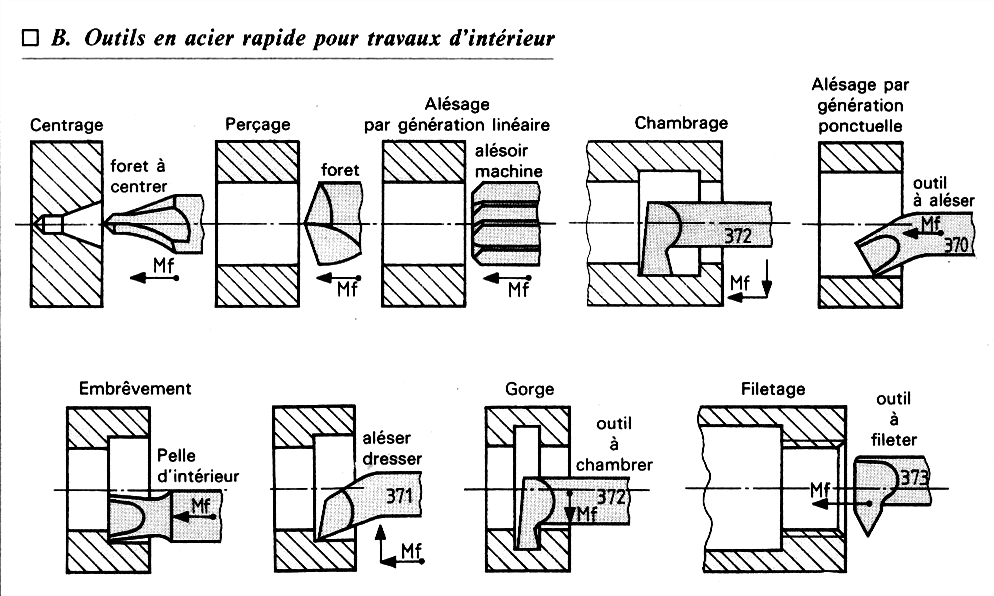 5. Paramètres de coupe
- La vitesse de coupe (Vc) [m/min] : désigne la vitesse linéaire de l’outil dans le
sens du mouvement de coupe, on définit aussi la vitesse de rotation (N) [tr/min] :
c’est le nombre de tours par minute accomplis par la pièce dans le mouvement de
coupe.
Avec :  


où D : Diamètre d’usinage de la pièce [mm].

- L’avance par tour (f) [mm/tr] : désigne le déplacement de l’outil dans le
mouvement d’avance, correspondant à un tour de pièce.

- La profondeur de passe (ap) [mm] : désigne l’épaisseur de la couche enlevée sur la pièce.
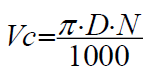 Le Fraisage
L’outil à dents multiples, appelé « Fraise », est animé d’un mouvement circulaire
uniforme (Mouvement de coupe) ; la pièce est animée d’un mouvement de translation par rapport à la fraise (Mouvement d’avance).
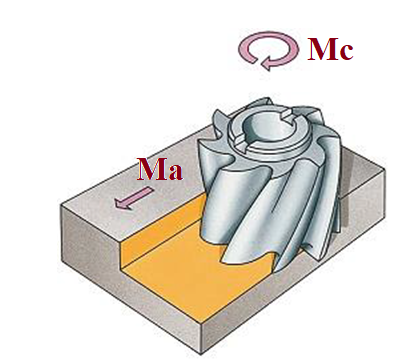 CLASSIFICATION DES FRAISEUSES
Les organes machine et les axes
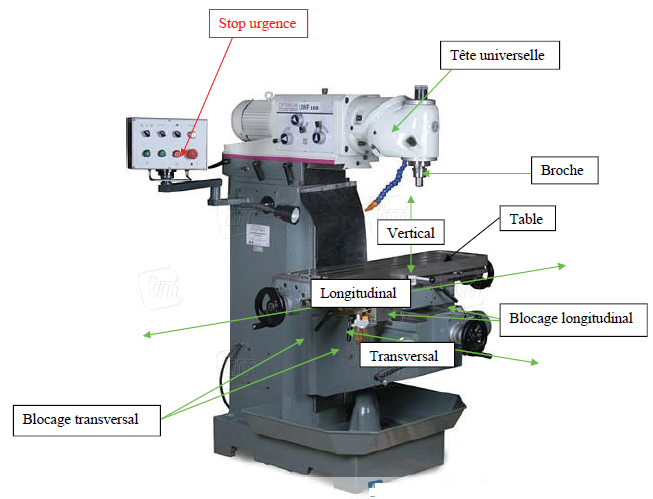 Fraiseuse universelle :
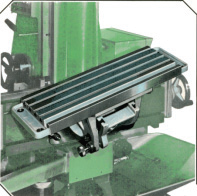 La machine de base est une fraiseuse à axe horizontal 
dont la table est orientable ; les mouvements d’avance
 sont donnés à la table ; l’arbre porte-fraise est animé 
du mouvement de rotation uniquement.
Fraiseuse verticale :
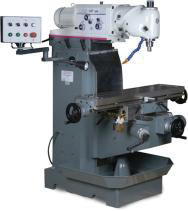 Ce qui différencie le plus cette dernière de la précédente, c’est que la tête verticale possède un déplacement axial de broche ; la table n’est pas orientable
Fraiseuse horizontale :
Trois mouvements d’avance de la table porte-pièce ; la table n’est pas orientable.
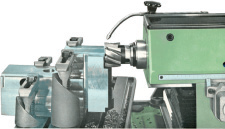 Les outils de fraisage
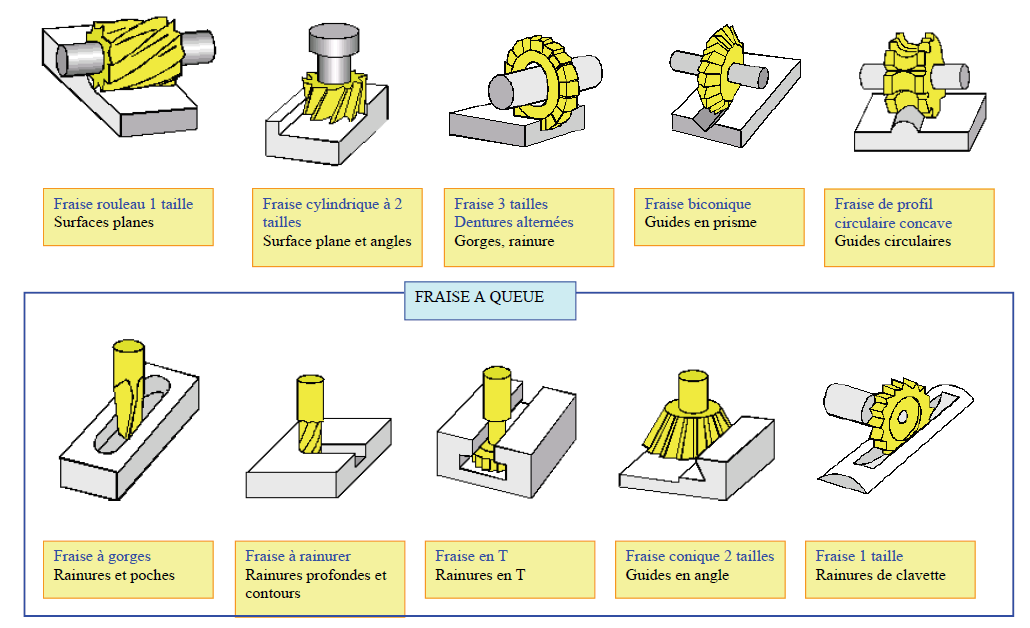 LES OPÉRATIONS PRINCIPALES DU FRAISAGE
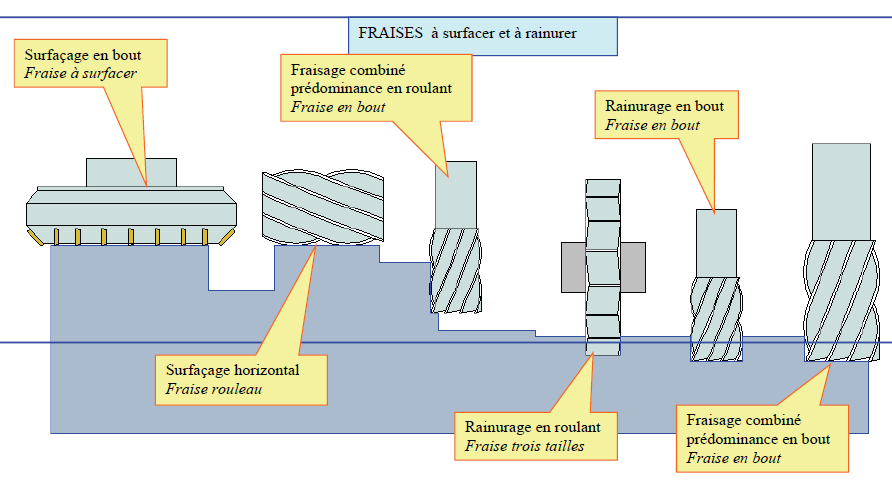 VITESSE DE COUPE EN FRAISAGE
La vitesse de coupe ou « VC », est le chemin circonférentiel (ou périmètre) parcouru par un point extrême de l’arête tranchante d’une dent, c’est-à-dire par un point pris dans la région correspondant au plus grand diamètre de la fraise. 
On l’exprime en mètres par minute (m/min). Un point sur une fraise de diamètre « d » en mm parcourant un tour, effectue une distance de π x d. en mm. Si elle tourne à « N » en tr/min, en une minute nous aurons π x d x N = sa vitesse de coupe VC, en mm par min. Pour avoir des m/min : il suffit de diviser par 1000
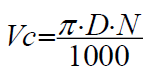 En résumé, nous aurons
La vitesse d’avance
C’est la vitesse de déplacement entre la pièce et l’outil ; elle est fonction de l’avance par dent et par tour. 
En fraisage, l’avance est notée fz et exprimée en mm/tr/dent. 
La vitesse d’avance est notée Vf et exprimée en mm/min.
Calcul de la vitesse d’avance :
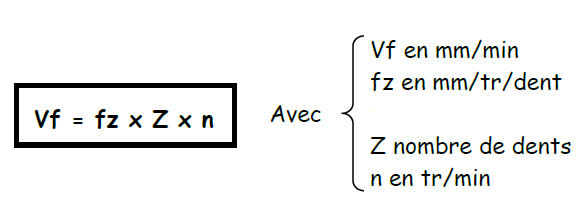 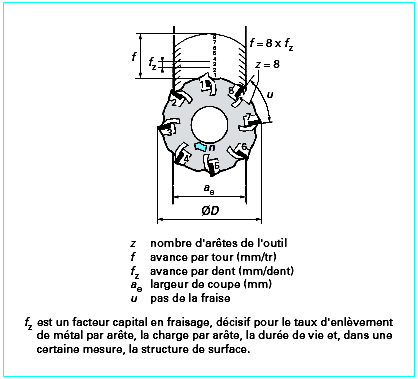 LE PERCAGE
1 -) DEFINITION: 
Le perçage est un procédé d’usinage qui consiste à obtenir un trou circulaire par enlèvement de copeaux.
2 -) PRINCIPE: 
Le perçage est obtenu a l’aide d’un outil de coupe appelé foret. Il est animé d’un mouvement de rotation continu et d’un mouvement d’avance.
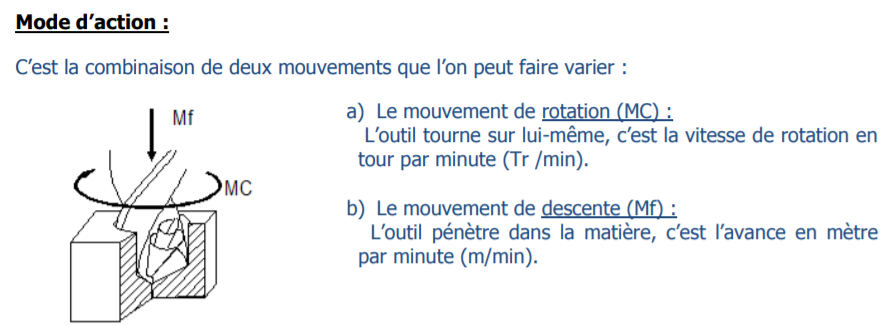 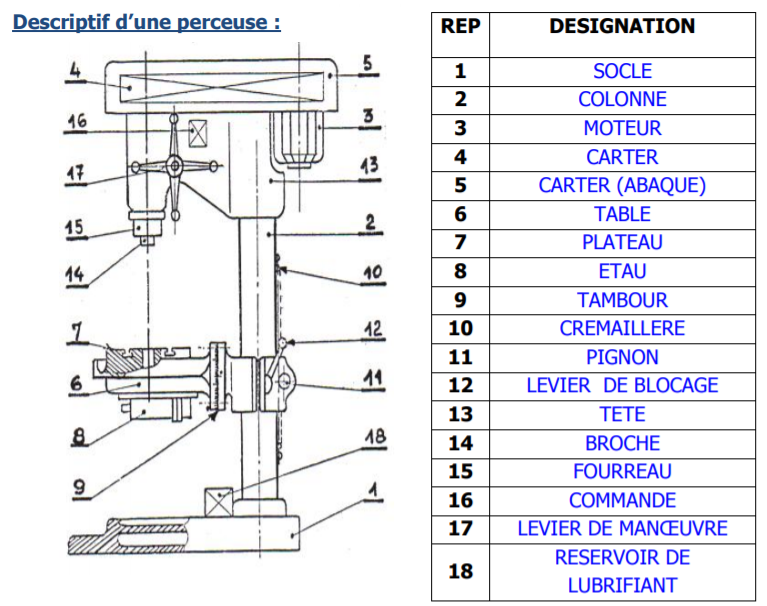 3- Les typse de perceuses :
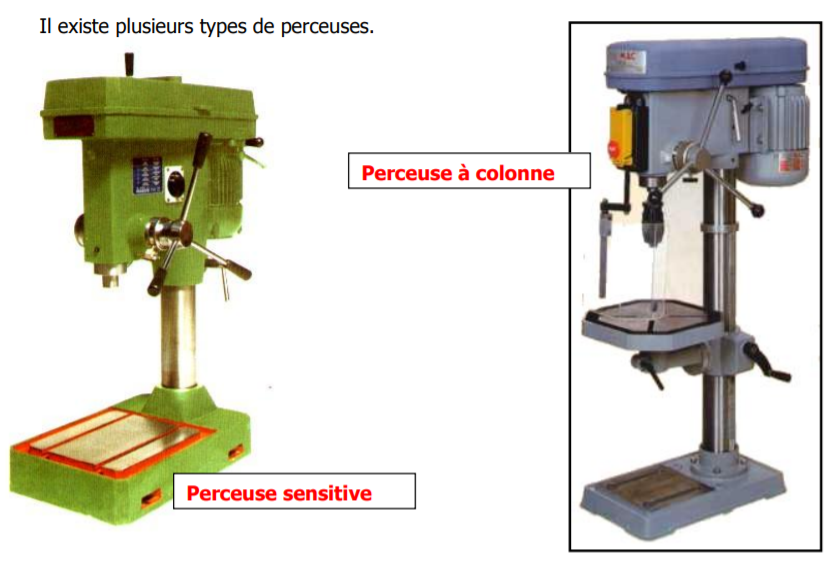 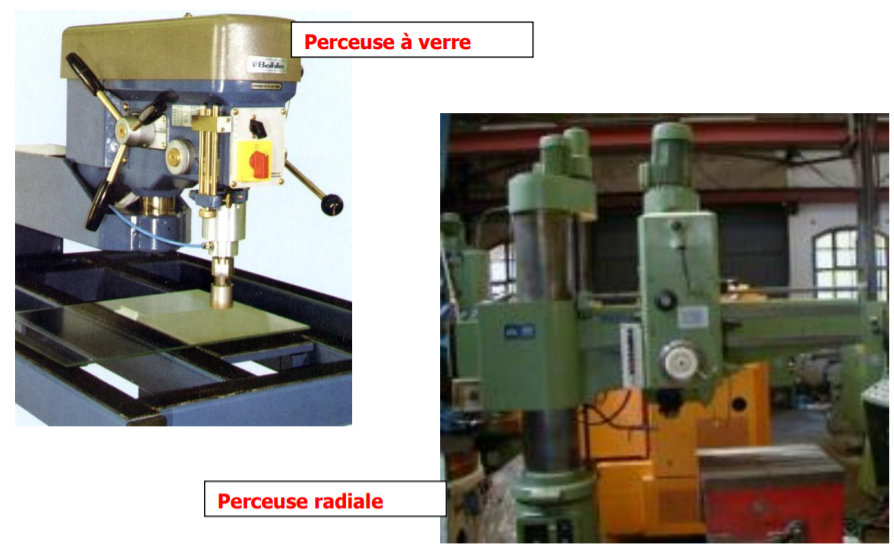 Le forêt hélicoïdal : 
Le foret hélicoïdal, également appelé foret américain, est l’outil de perçage le plus couramment employé.
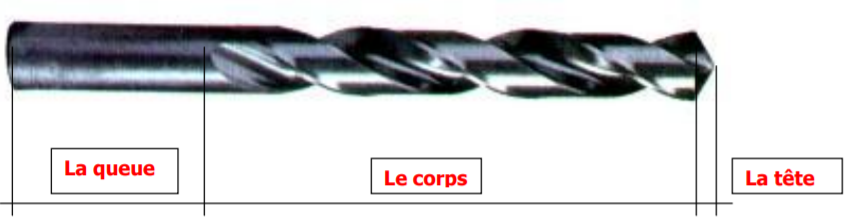 Les différents types de forêt:
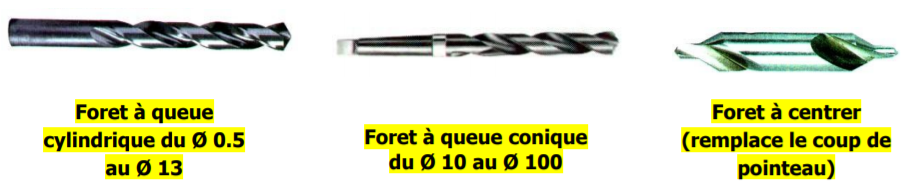 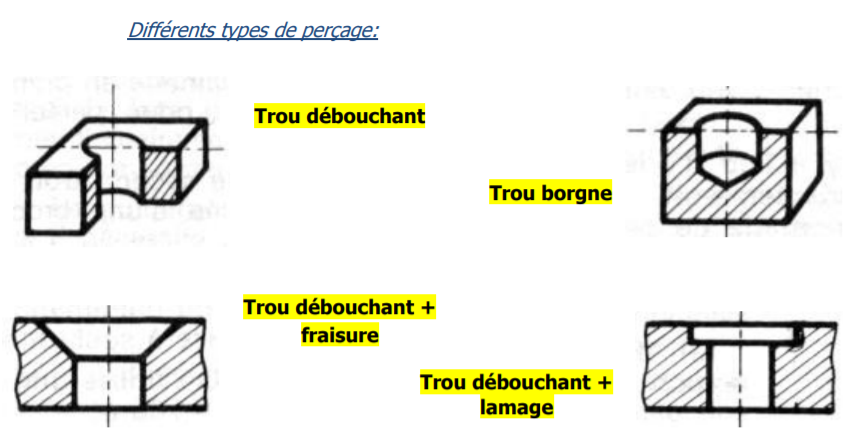 Vitesse de coupe:
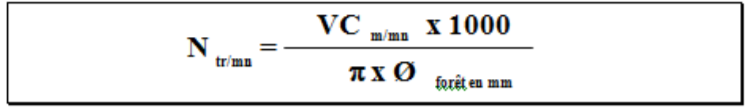 LES CONTRAINTES D’USINAGE 

L'ordre des opérations d'usinage doit répondre à des impératifs que l'on désigne sous le nom de contraintes et qui sont d'ordre : 
• Technologique ; 
• Géométrique et dimensionnel ;
 • Economique.
1.CONTRAINTES TECHNOLOGIQUES 
Elles sont imposées par les moyens de fabrication.
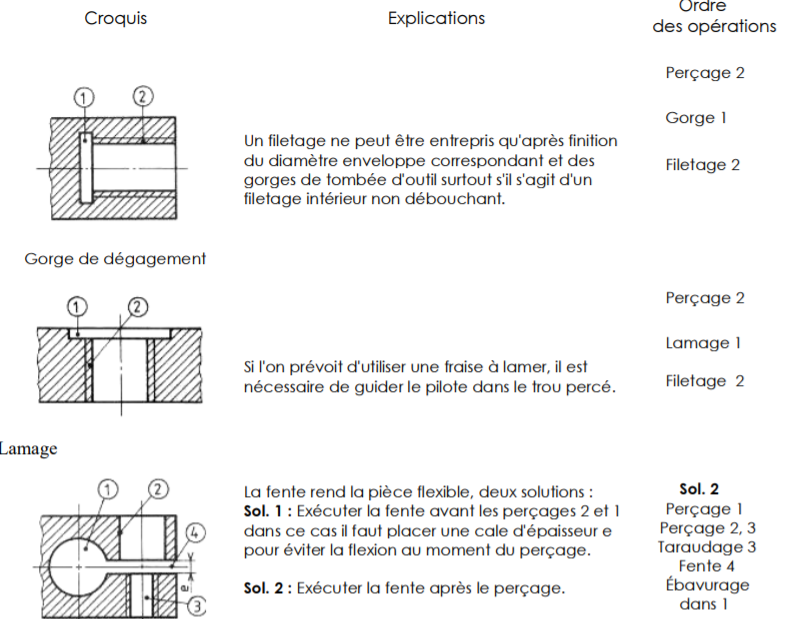 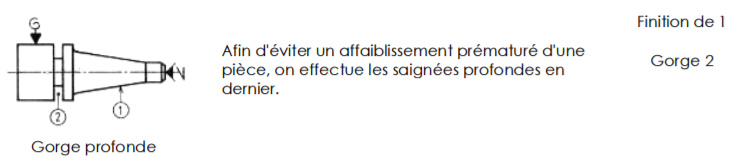 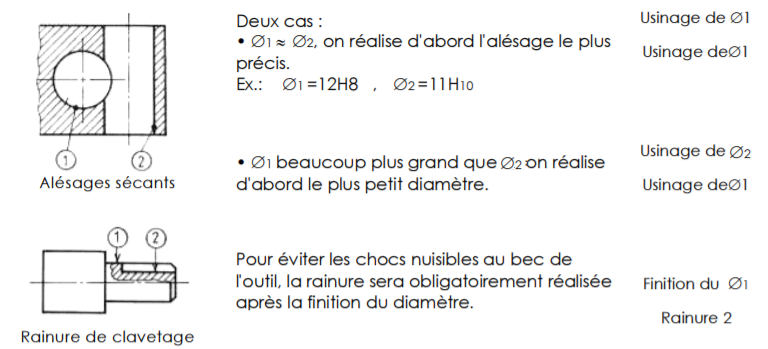 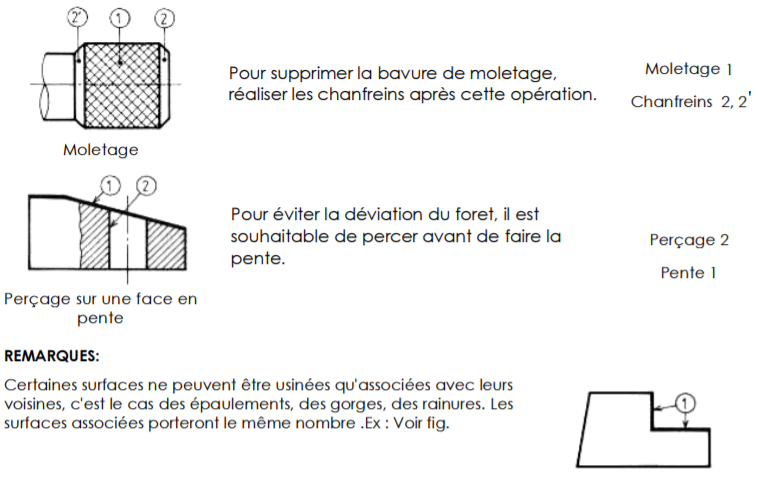 2. CONTRAINTES GEOMETRIQUES ET DIMENSIONNELLES :
Elles sont liées au respect des spécifications de formes et de positions notées sur le dessin de définition.
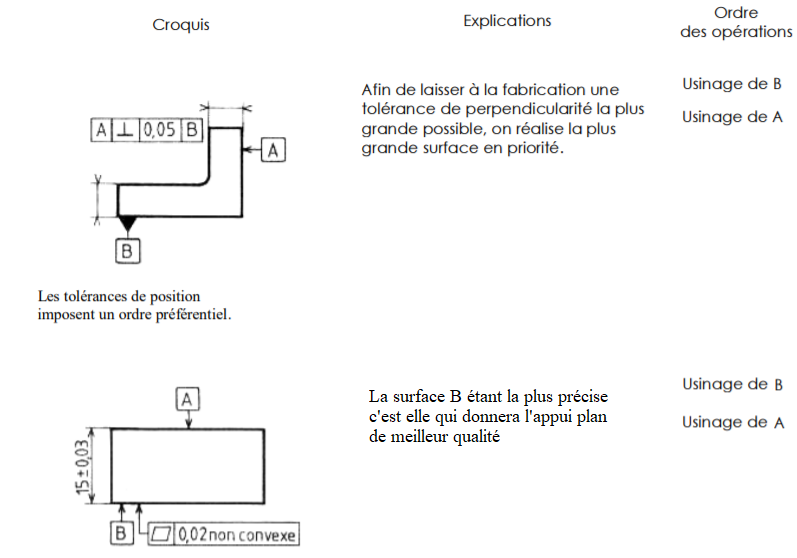 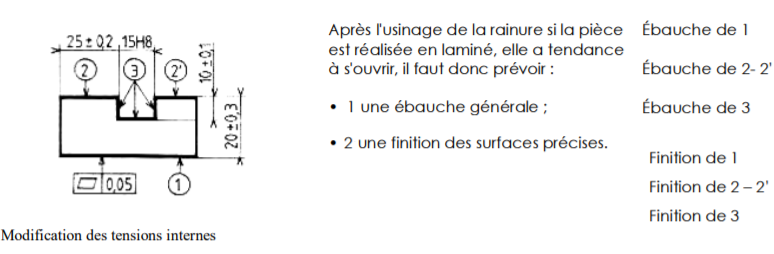 3. CONTRAINTES ECONOMIQUES :
Elles sont liées aux impératifs de réduction des coûts d'usinage.
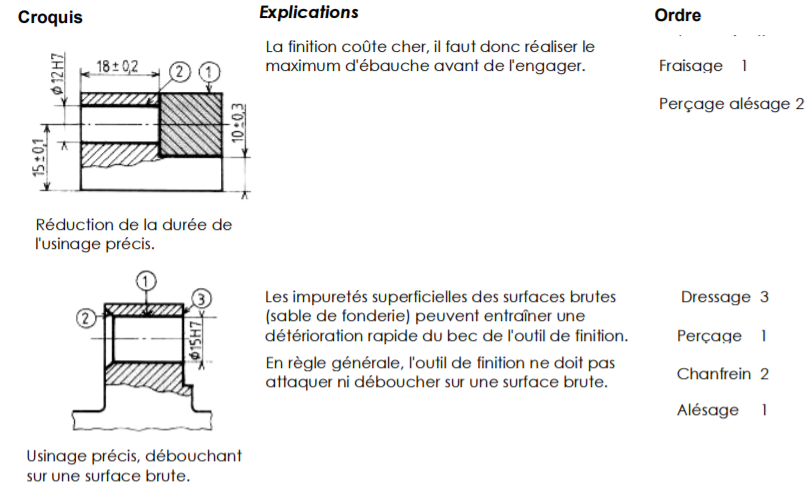 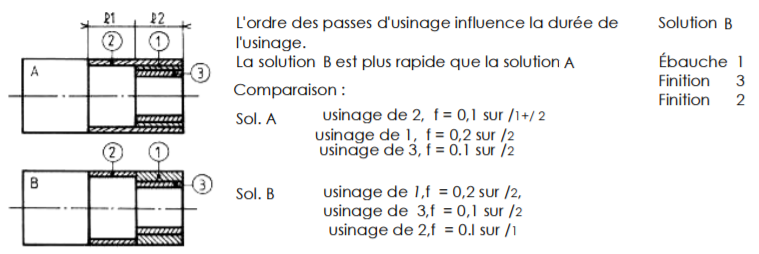